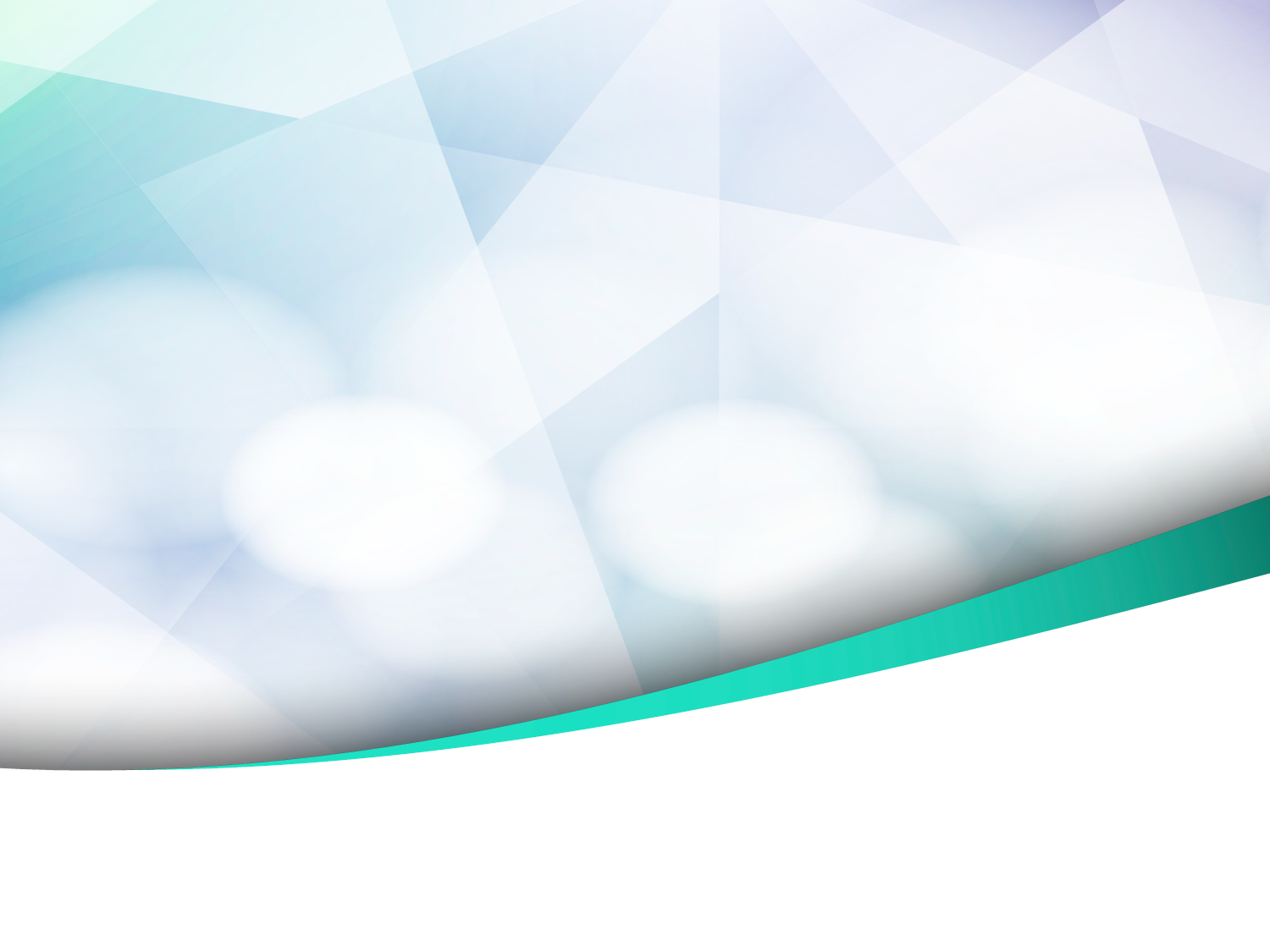 ПРИЕМ детей в 1 класс 2021/2022 учебного года
Основные нормативные документы 2021 года
Приказ Министерства просвещения РФ от 02.09.2020 № 458 «Об утверждении порядка приема на обучение по образовательным программам начального общего, основного общего и среднего общего образования»;
Постановление администрации МО Щекинский район от 20.01.2021 г. № 1-33 «О закреплении муниципальных образовательных учреждений, реализующих образовательные программы дошкольного, начального общего, основного общего и среднего общего образования, за конкретными территориями муниципального образования»;
Постановление администрации МО Щекинский район от _____________ г. № _______ «О внесении изменения в постановление администрации муниципального образования Щекинский район от 03.10.2017 № 10-1290 «Об утверждении административного регламента предоставления муниципальной услуги «Зачисление в образовательное учреждение»» (подготовлен Проект нового регламента).
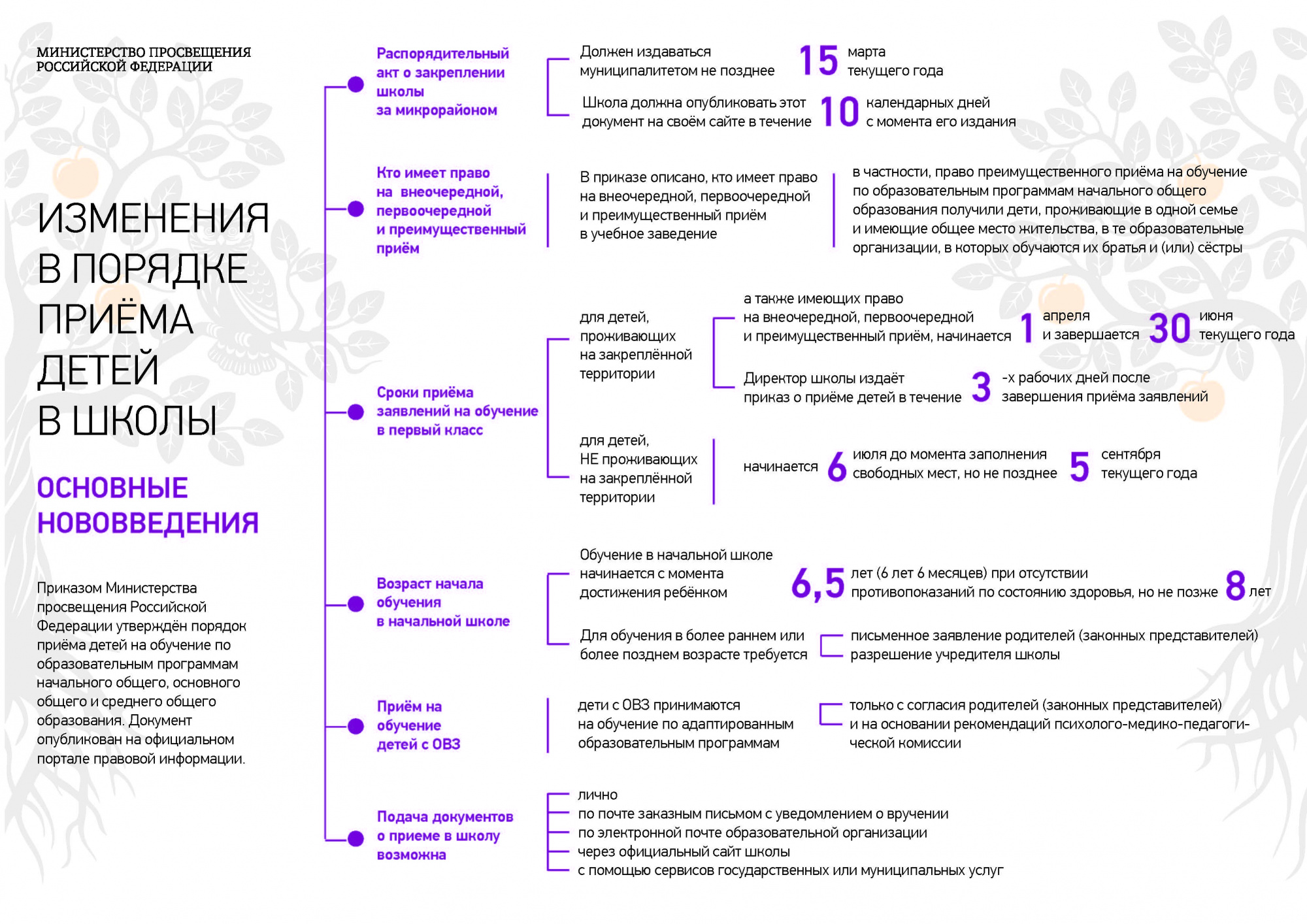 Размещение информации о начале приемной кампании в 1 классы 2021/2022
Муниципальные образовательные организации с целью проведения организованного приема детей в первый класс размещают на своих информационном стенде и официальном сайте в сети Интернет информацию:

о количестве мест в первых классах не позднее 10 календарных дней с момента издания распорядительного акта, о закреплении образовательных организаций за конкретными территориями муниципального района (городского округа);

- о наличии свободных мест в первых классах для приема детей, не проживающих на закрепленной территории, не позднее 5 июля текущего года.
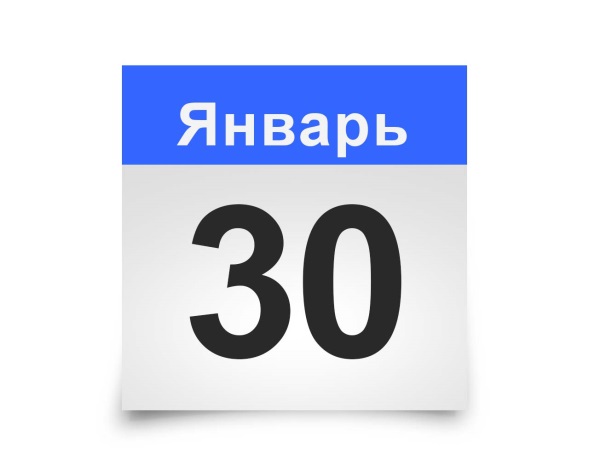 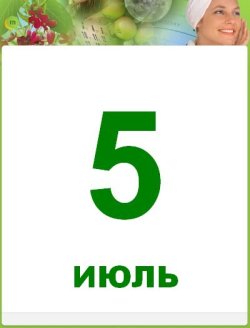 Прием детей в первый класс, не достигших на 1 сентября текущего года 6 лет и 6 месяцев, или старше 8 лет
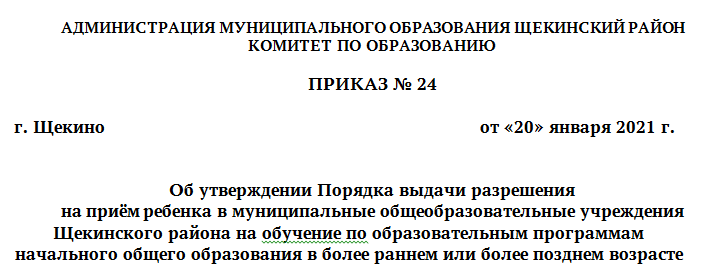 Основные изменения:
Исключены требования СанПин об обучении детей, не достигших возраста 6 лет 6 месяцев к началу учебного года, в МБОУ с соблюдением всех гигиенических требований к условиям и организации образовательной деятельности для детей дошкольного возраста. 
Исключены ограничения по срокам обращения родителей (законных представителей) в комитет по образованию.
Уточнена формулировка справки МБОУ о наличии свободных мест. Количество свободных мест указывается на дату обращения родителей (законных представителей).
Приемные кампании 2020 года
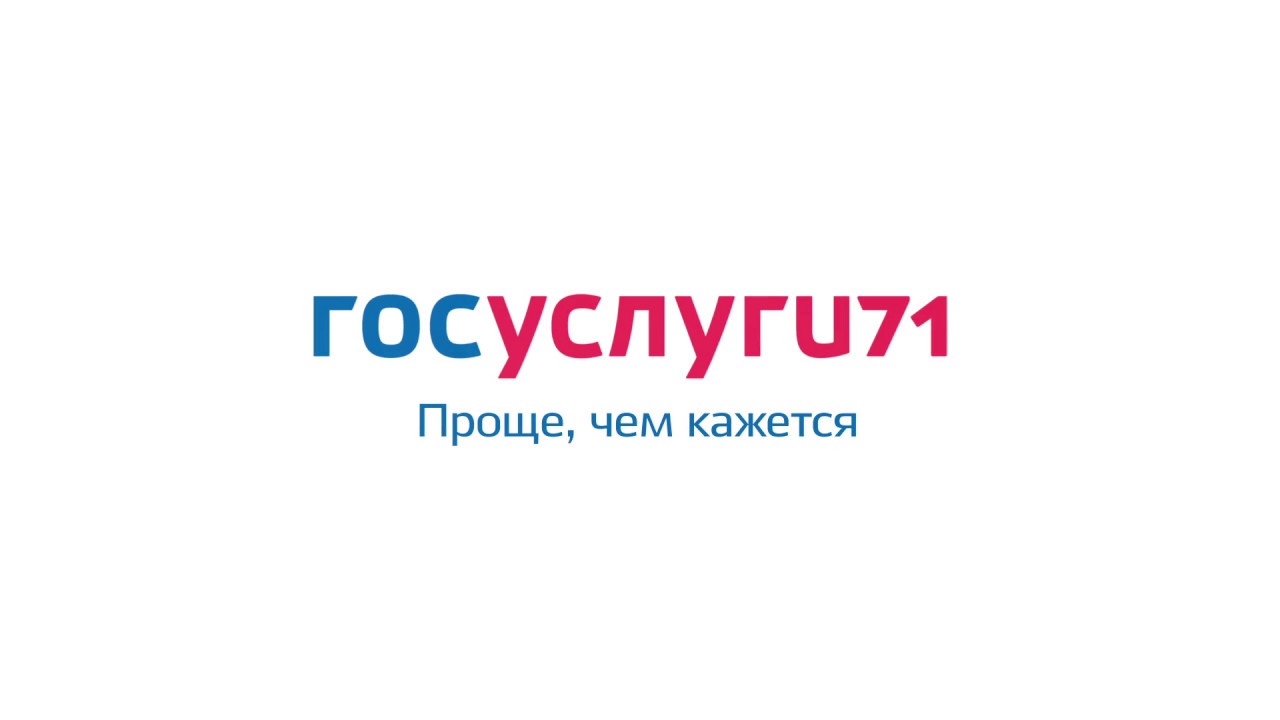 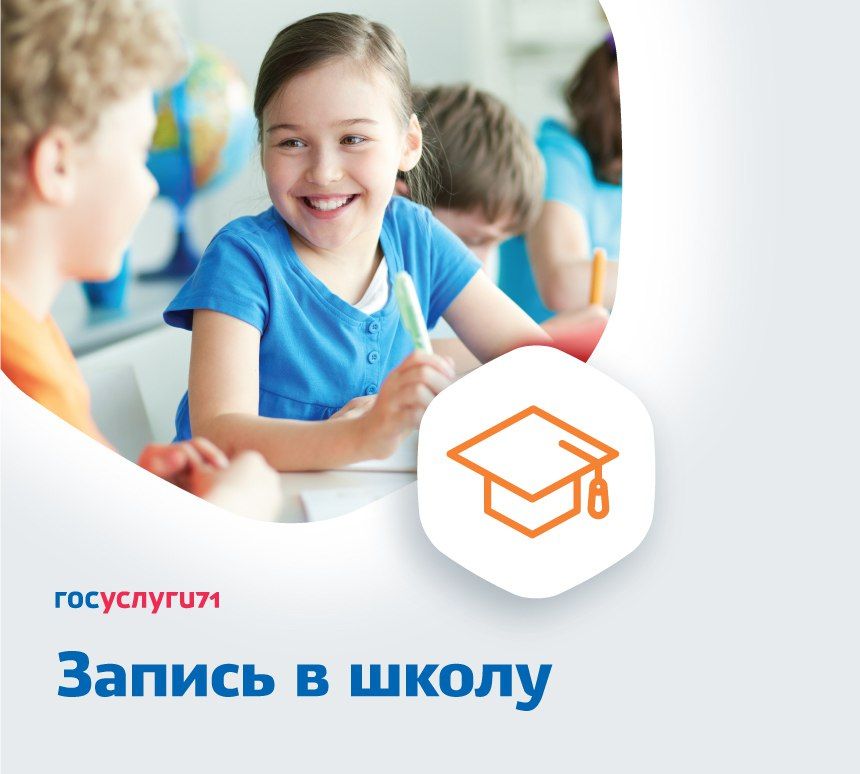 Зачисление 
в образовательное учреждение на РПГУ
Укажите желаемый вид заявления:

Первичная запись (запись в школу текущего года)
Заявление на перевод (перевод  текущего года)
Запись в 1-ый класс будущего учебного года
Зачисление в класс будущего учебного года
Перевод в класс будущего учебного года
Порядок и сроки предоставления информации в РИС УСО ТО
(АИС «Е-услуги»)
Заявитель
Схема перехода статусов заявления при зачислении в ОО
Подача заявления в ОО (ВС/ЕПГУ/РПГУ/почта)
Зарегистрировано
Формирование очереди
Заявитель подтверждает  зачисление?
нет
нет
да
Отказано до направления
Отказ заявителя
Х
Х
да
Места есть?
Предоставление документов
нет
Ожидание предоставления документов
да
Проверка достоверности документов
Х
Документы предоставлены?
нет
Документы достоверны?
Х
да
Зачислен в ОО
Направлен в класс
Создание приказа в СГО
Зачислен
Руководитель общеобразовательной организации издает распорядительный акт о приеме на обучение детей в течение 3 рабочих дней после завершения приема заявлений о приеме на обучение в первый класс будущего учебного года в первый этап приемной кампании.
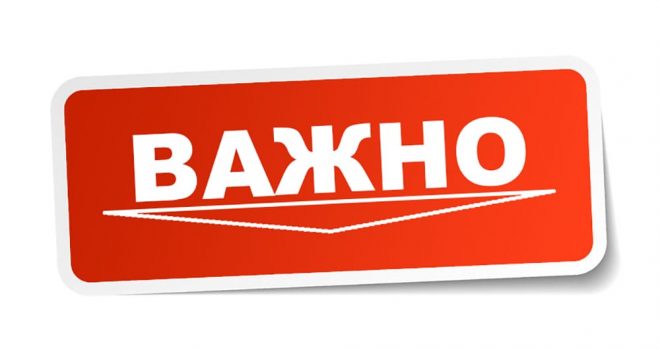 В дальнейшем – распорядительный акт о приеме издается 
в течение 5 рабочих дней (п. 31 Порядка).
Взаимодействие дошкольных образовательных учреждений и общеобразовательных учреждений
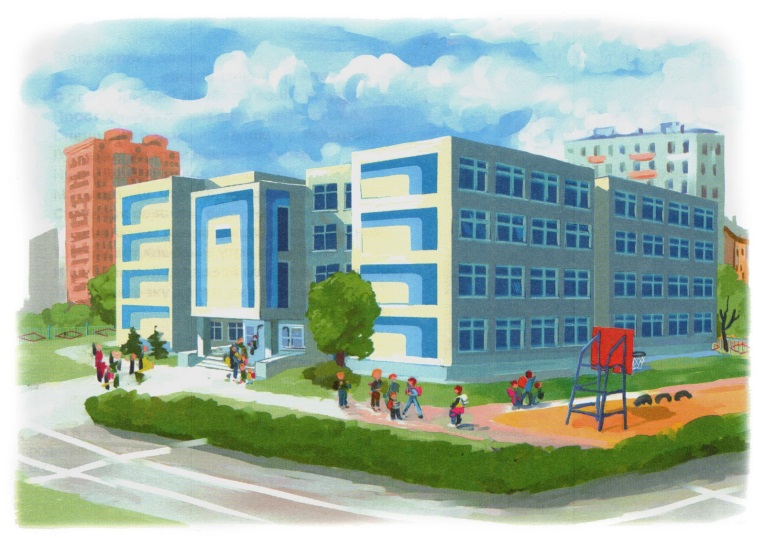 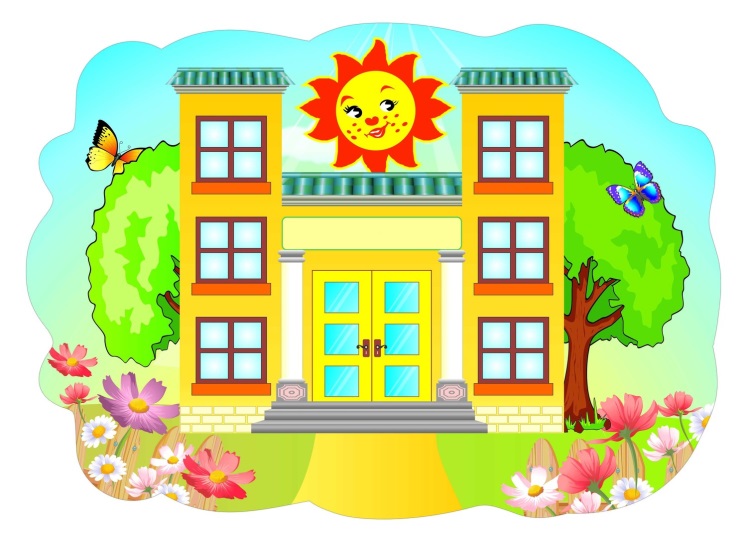 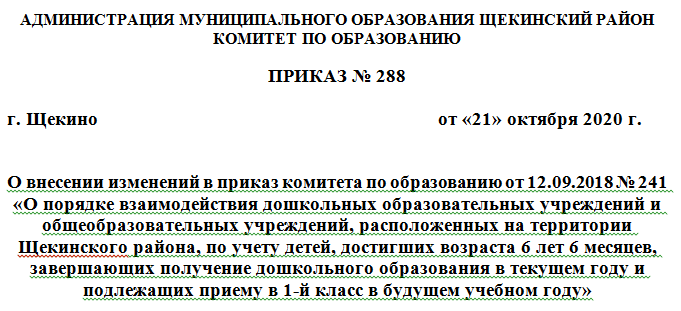 Взаимодействие дошкольных образовательных учреждений и общеобразовательных учреждений
«В феврале текущего учебного года ДОУ совместно с ОУ проводят родительские собрания будущих первоклассников с целью информирования родителей (законных представителей) о Порядке приема в общеобразовательные учреждения, подаче заявлений в электронном виде на региональном портале государственных и муниципальных услуг по электронному адресу: http://www.gosuslugi71.ru»
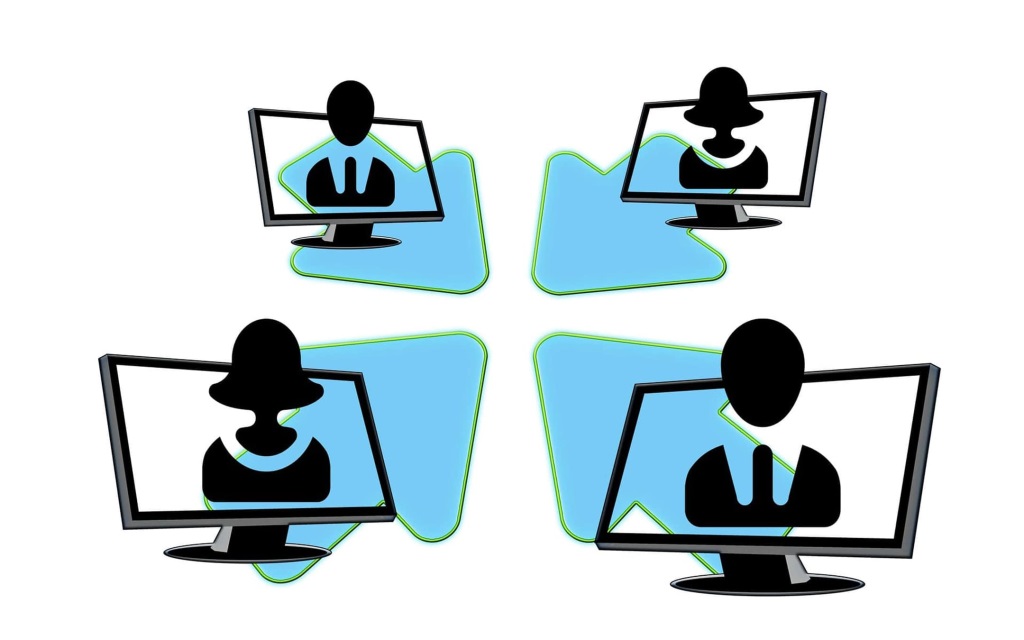 В формате видеоконференцсвязи
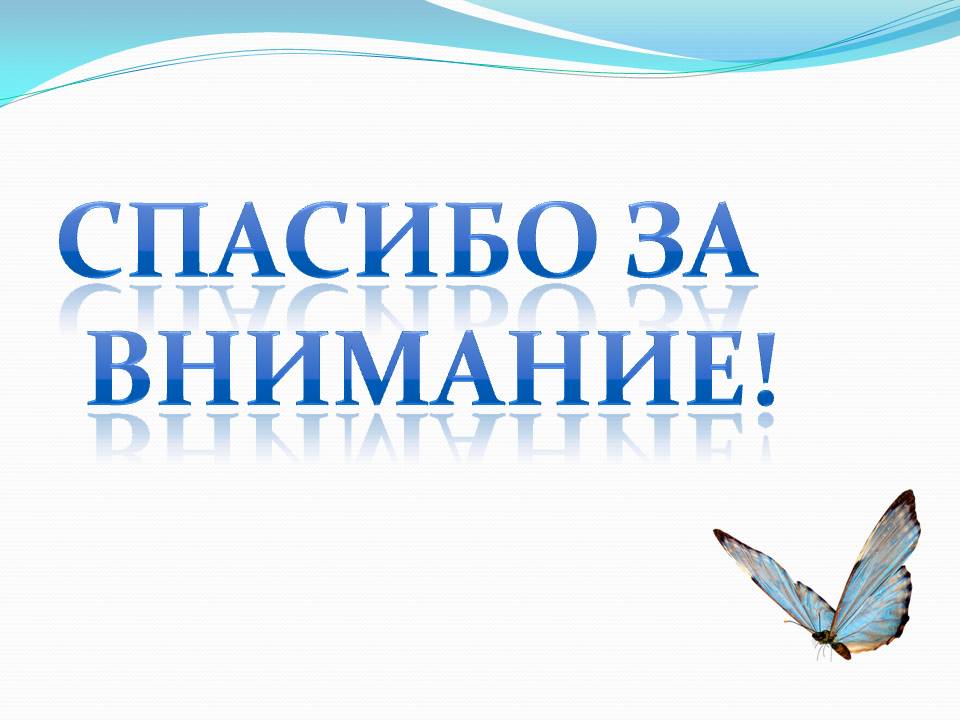